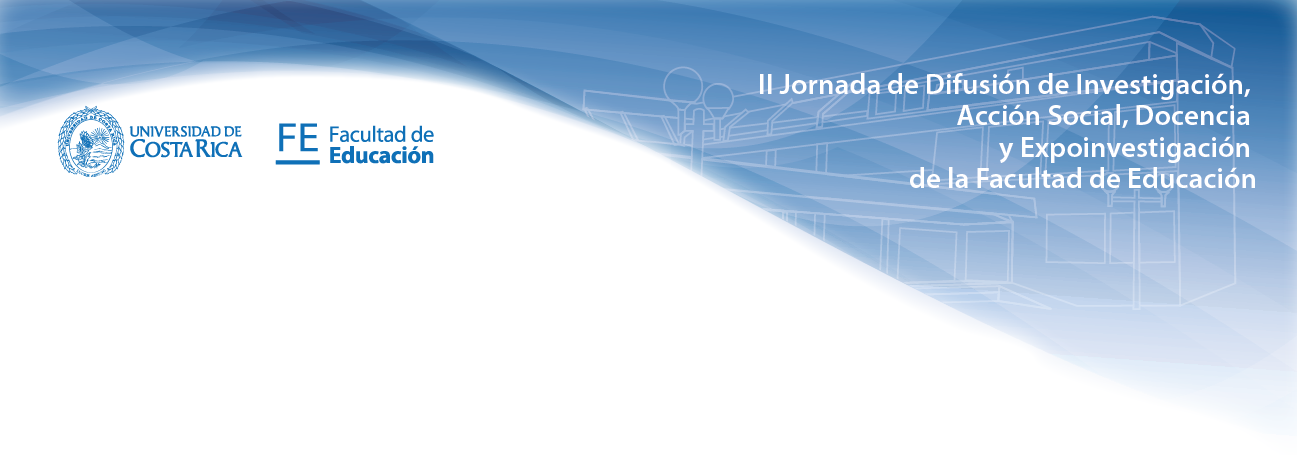 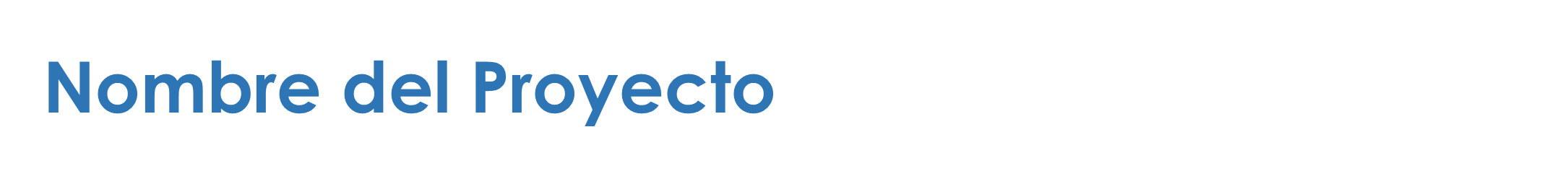 Contenido
Personas encargadas
Contenido
Metodología
Objetivo
Contenido
Contenido
Conclusiones
Resultados
Contenido
Contenido
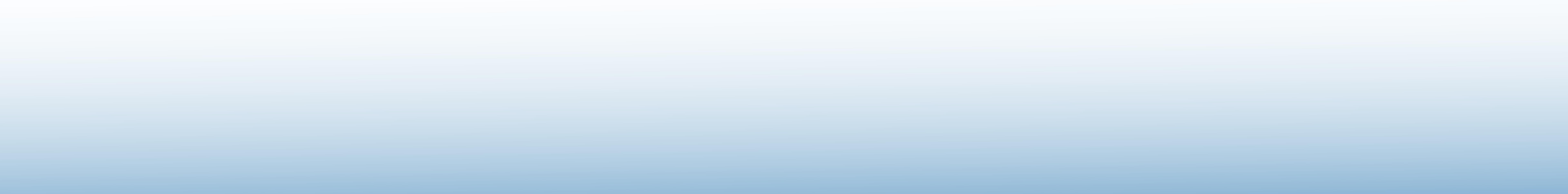